Letná stáž – Lancaster university
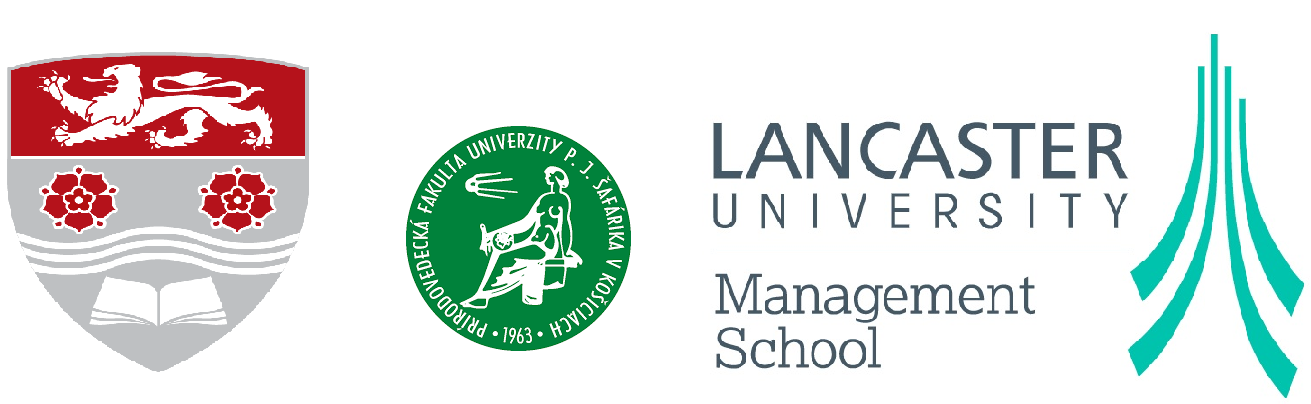 Eva Jaščurová, 3EFMb
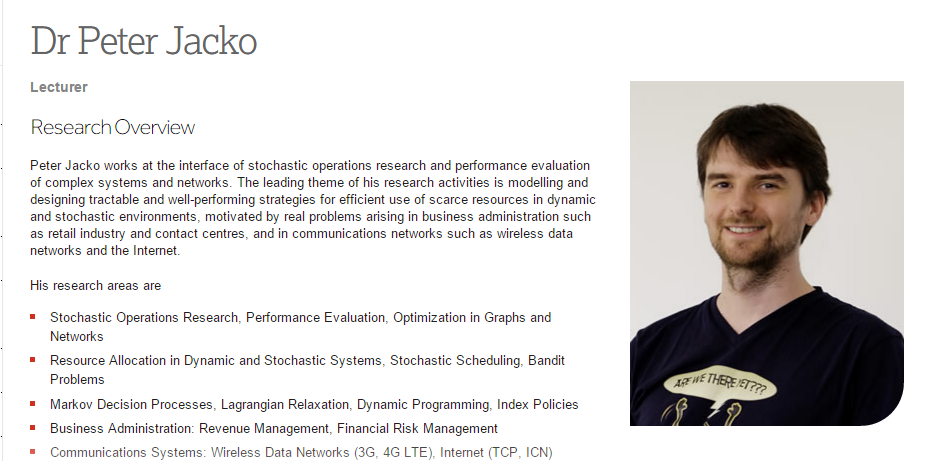 Ako to prebiehalo?
8 týždňov : kurzy programovania, prednášky, fóra a semináre
týždenný finančný príspevok od LU
miesto v kancelárii s počítačom
výber témy (pred príchodom)
zloženie študentov: 2 (Management science) + 8 (STOR-i)
PROBLEM SOLVING DAYs
PS day 1
vedený internými Phd. študentmi
k dispozícii: reálne historické dáta British Telecom
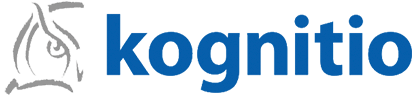 PS day 2
vedený analytikmi z firmy Kognitio
Kognitio
Platform for advanced Analytics
Data Science and Data analytics service (‘We add value to your data!’)
Čo sa dá naučiť počas PS days?
organizácia a tímová práca
spolupráca s rôznymi osobnosti s rozličným pozadím a vedomosťami
pracovať efektívne pod tlakom
prínos pre tím bez ohľadu na stupeň vedomostí
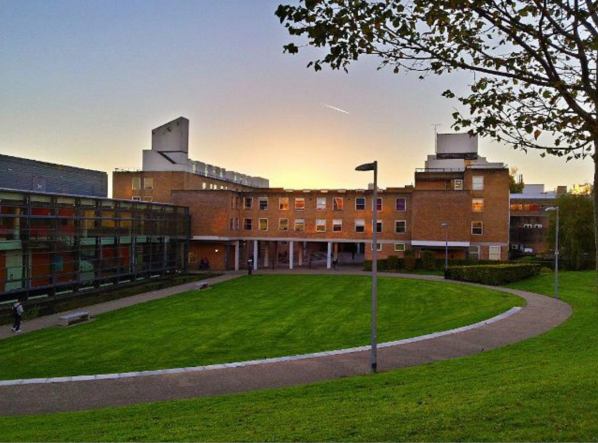 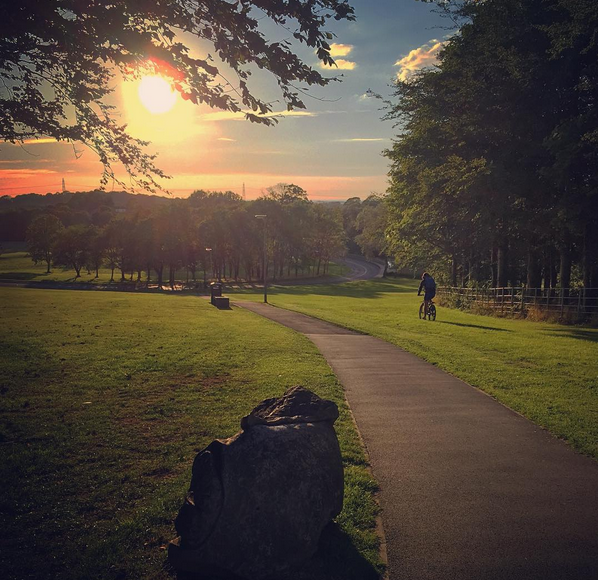 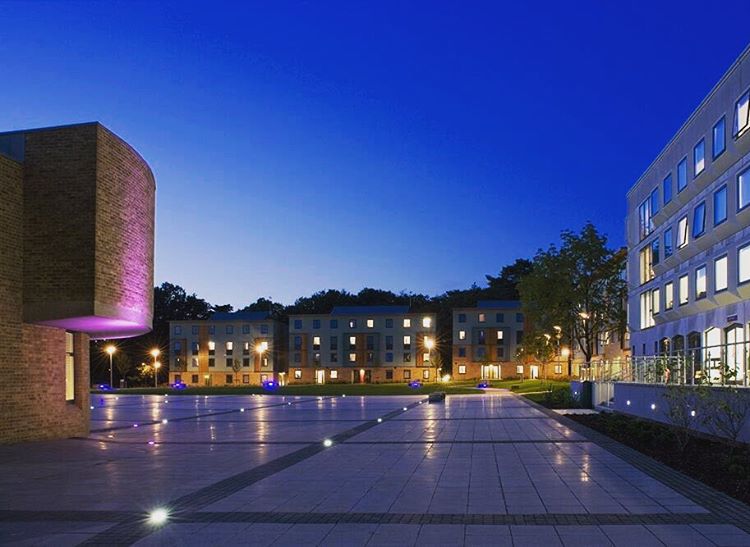 OPTIMAL SCHEDULING OF CUSTOMERS WITH ABANDONMENT AND RETRIALS
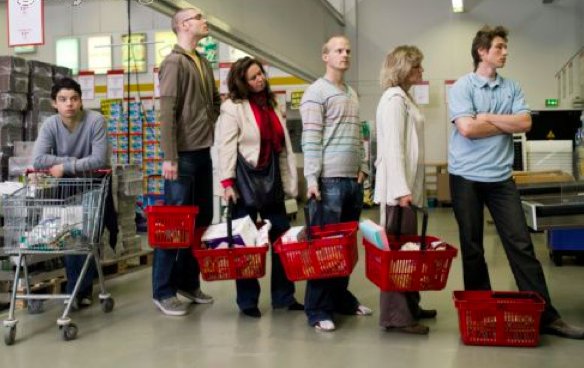 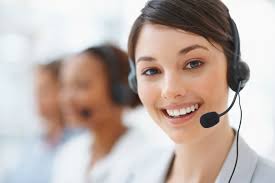 MOTIVÁCIANETRPEZLIVOSŤ vs. NEVYHNUTNOSŤ
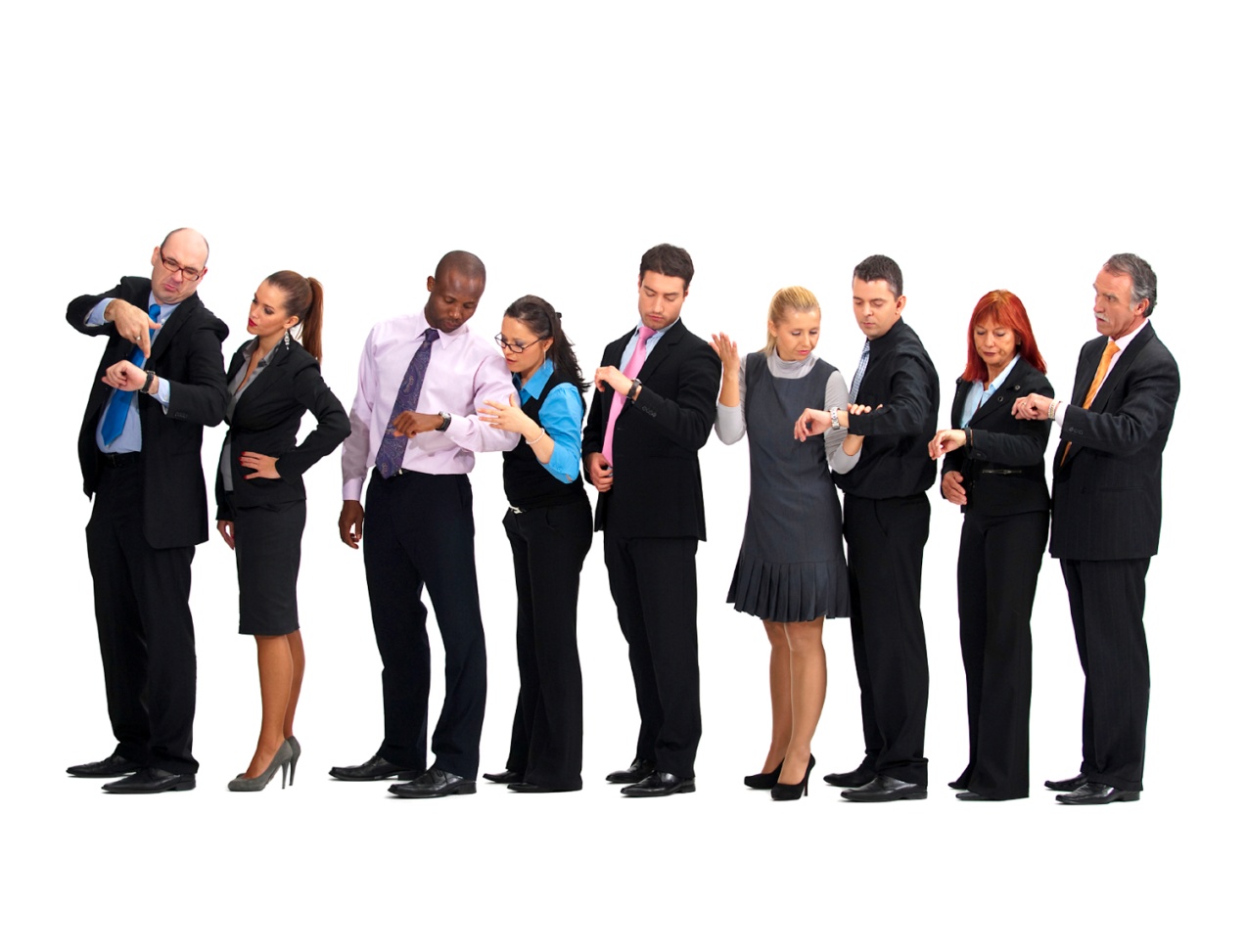 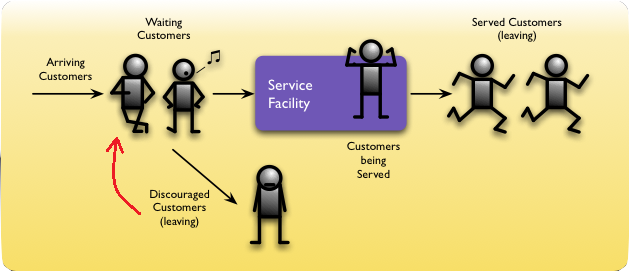 Zákazníci a obsluhujúci(ľudia,stroje...)
μ – service completition rate (exp.)
c – waiting cost
d – abandonment penalty
θ – abandonment rate (exp.)
ξ – retrial (in next period) rate (geo.)

Cieľ: maximalizovať zisk
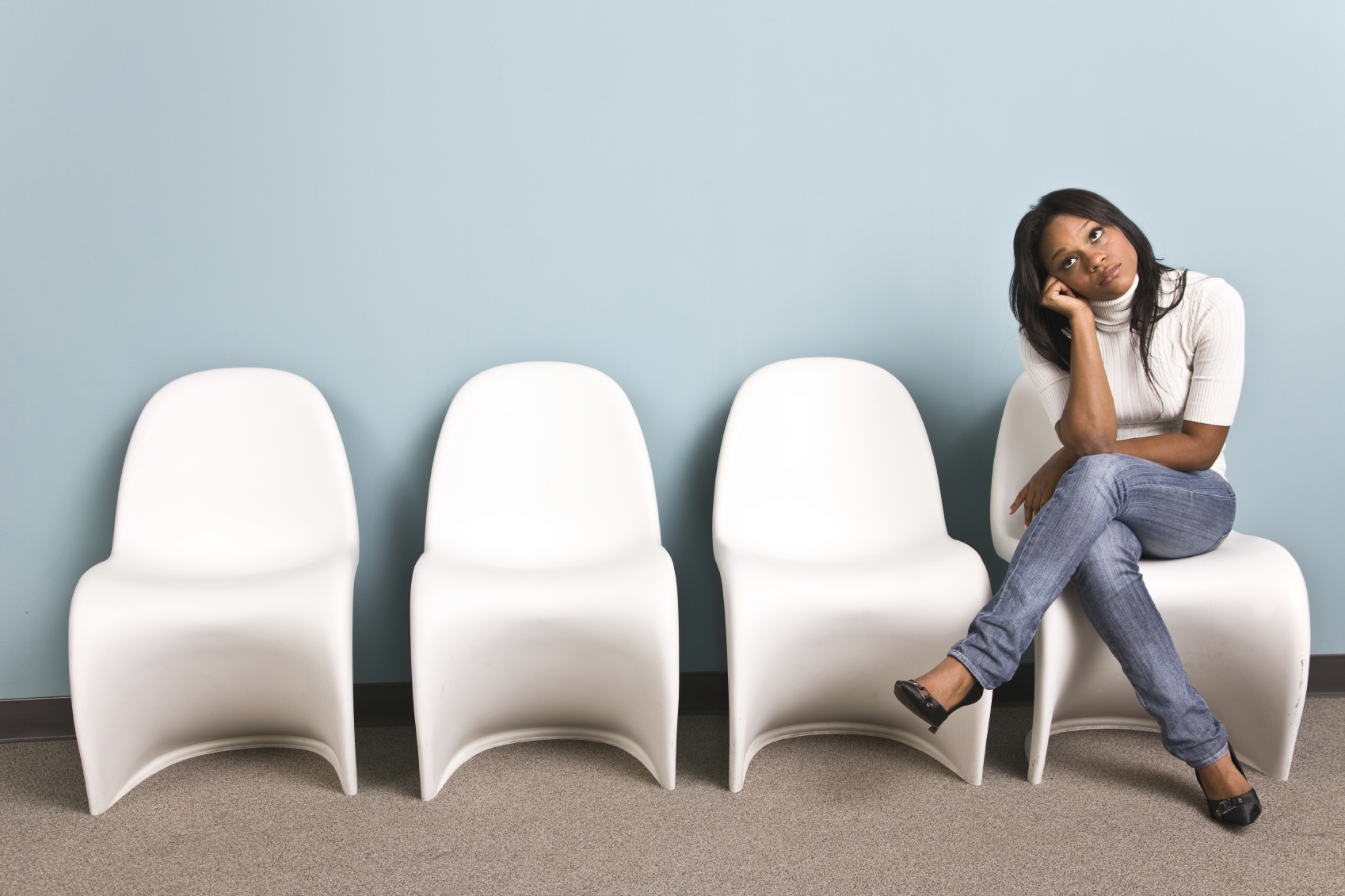 c   
  μ
  d                     ξ 
  θ
Obsluhovať / neobsluhovať?


zákazník sa môže vrátiť iba raz
zákazník sa môže vrátiť nekonečne veľa krát
1 netrpezlivý zákazník:

môže sa vrátiť iba raz:
 priemerné náklady na obslúženie pri prvej návšteve, pri druhej návšteve,  na neobslúženie vôbec
záver:  pravidlo s jednoduchou interpretáciou

Je optimálne obslúžiť zákazníka akk
 A≥0 & B≥0.
môže sa vrátiť nekonečne veľa krát

Záver: 
Je optimálne obsluhovať ak C≥0
viac zákazníkov
relaxácia a dekompozícia problému
riešenie podproblému 1 zákazníka
pravidlo pre optimálne obsluhovanie s ekonomickou interpretáciou
Ďakujem za pozornosť!